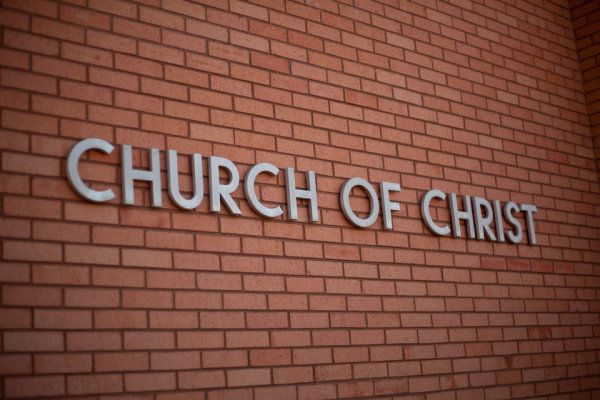 HOW WE GOT TO WHO WE ARE
HOW WE GOT TO WHO WE ARE
Acts 18:24-26
2 Timothy 2:14-16
2 Timothy 3:16-17
2
HOW WE GOT TO WHO WE ARE
What do you know about Alexander Campbell?
3
HOW WE GOT TO WHO WE ARE
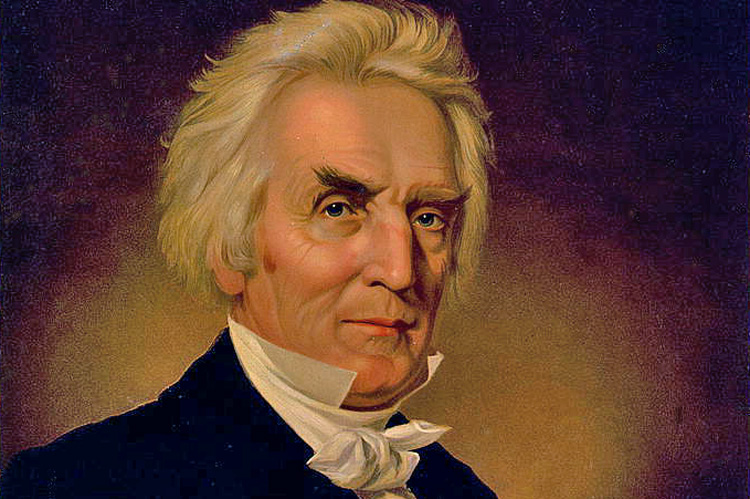 Alexander Campbell
1788-1866
4
HOW WE GOT TO WHO WE ARE
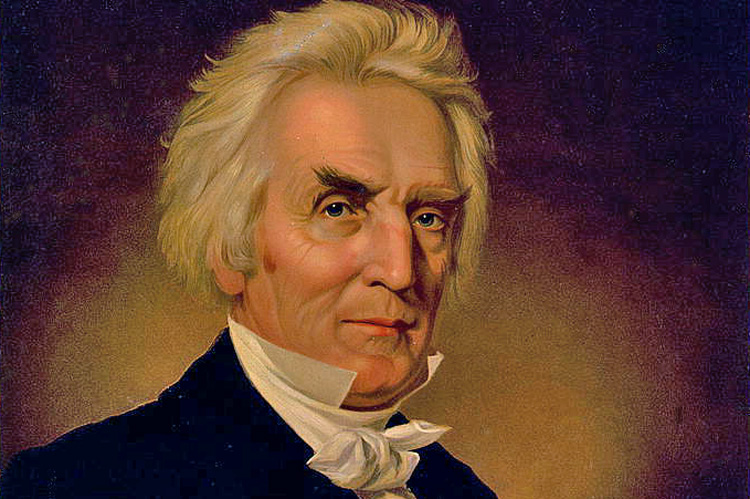 Family
5
HOW WE GOT TO WHO WE ARE
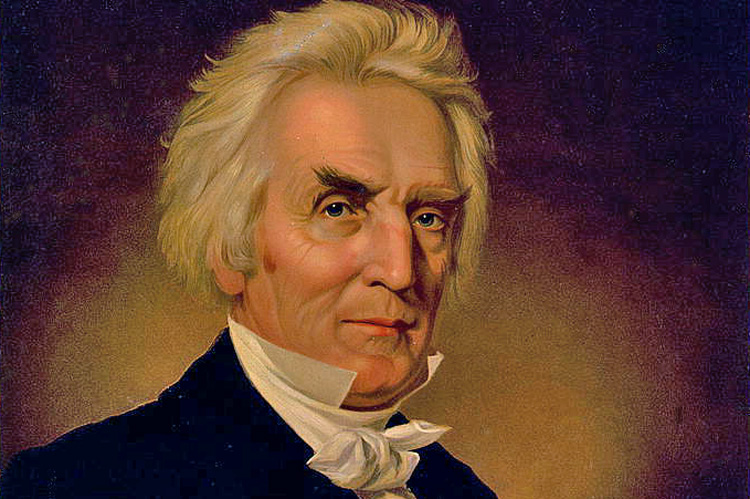 Preacher
Sermon on the Law
September 1, 1816
6
HOW WE GOT TO WHO WE ARE
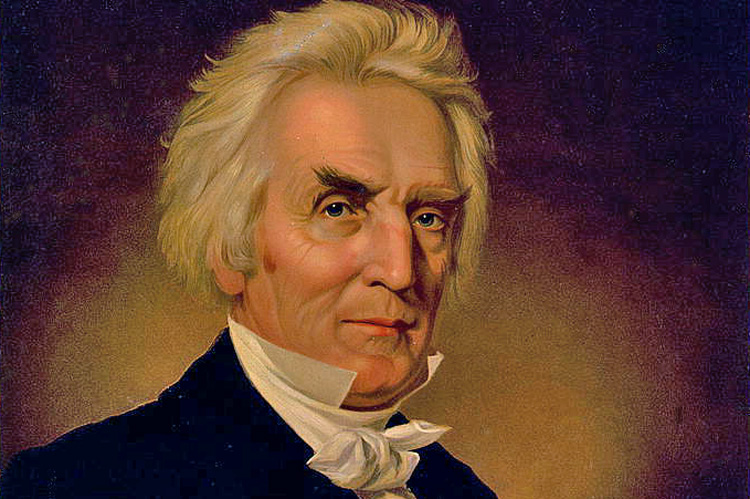 Debater
John Walker
1820
W. L. Macalla
1823
Robert Owen
1829
7
HOW WE GOT TO WHO WE ARE
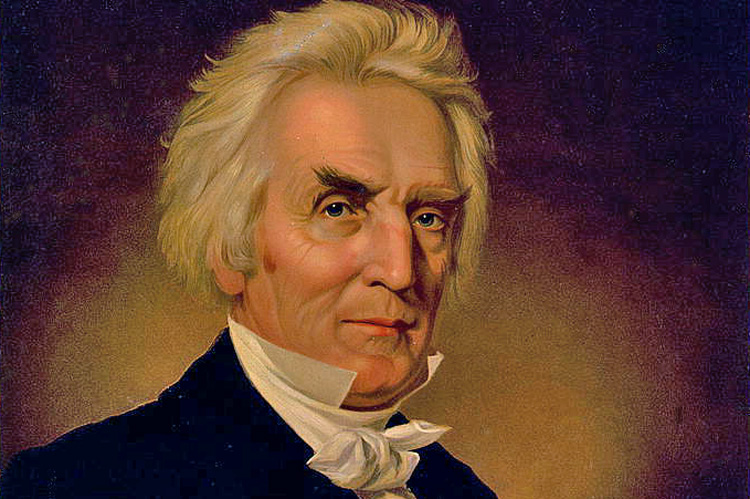 Author
“Christian Baptist”
1823 -1830
“Millennial Harbinger”
1830 – 1864
“Living Oracles”
1826
8
HOW WE GOT TO WHO WE ARE
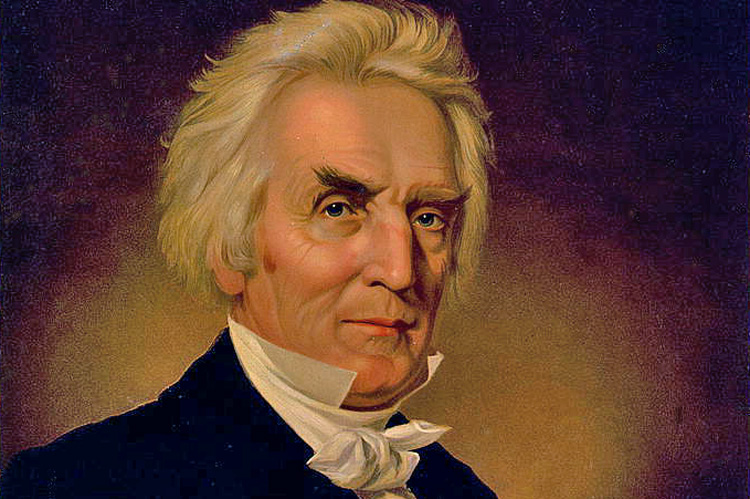 Unifier
9
HOW WE GOT TO WHO WE ARE
Evaluated Progress in the 1840’s
200,000 members 
1848
“our denomination”
Missionary Society 
1849
10
HOW WE GOT TO WHO WE ARE
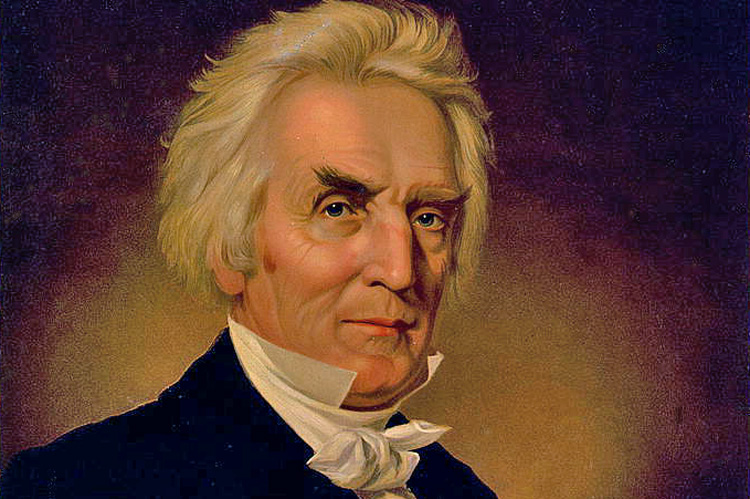 Influence
11
12